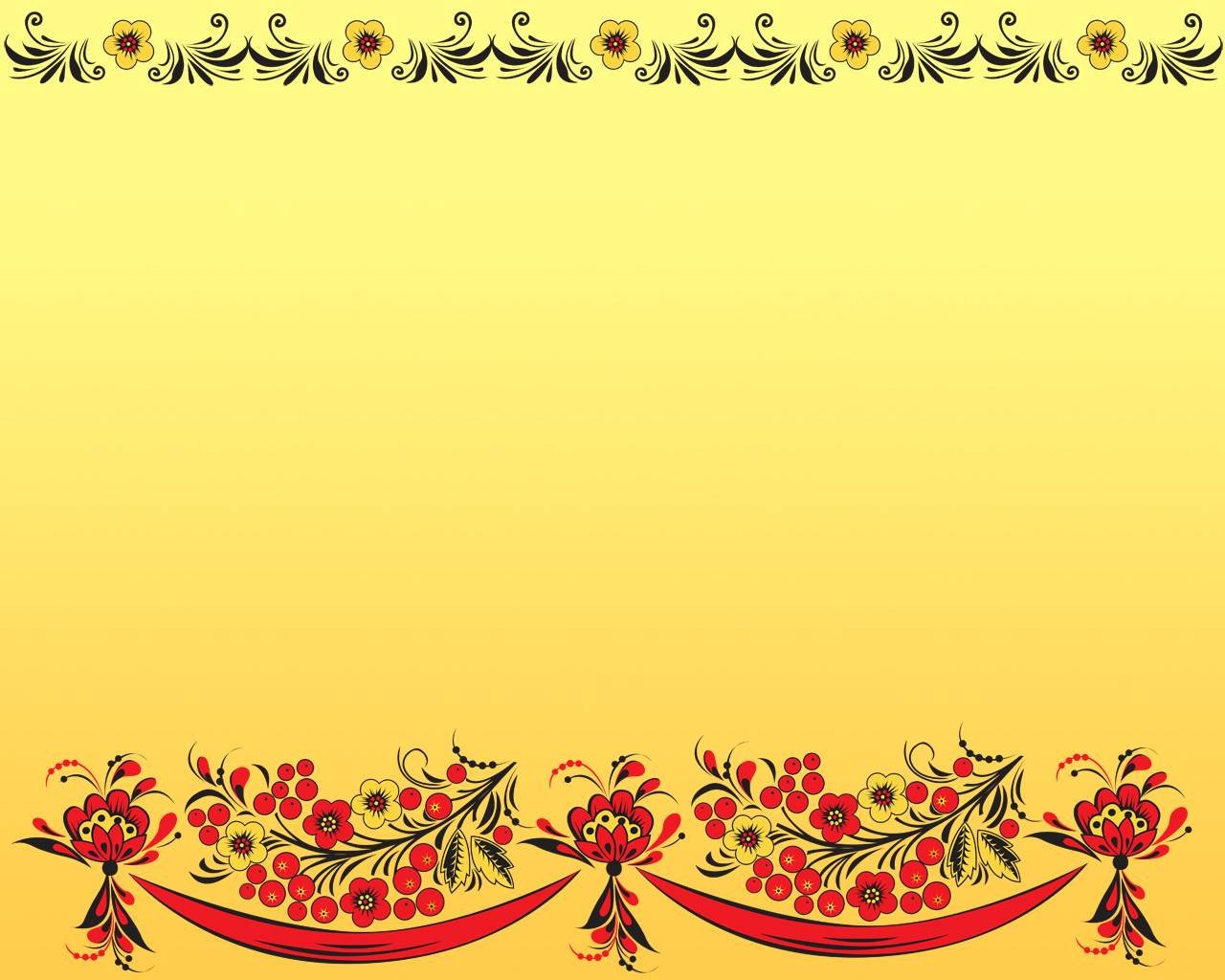 УРОК ИЗОБРАЗИТЕЛЬНОГО ИСКУССТВА3 класс
Подготовила А. П. Григорович, 
учитель начальных классов 
первой категории СШ № 5 г. Жодино
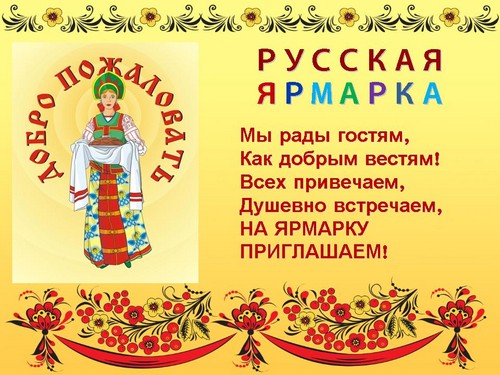 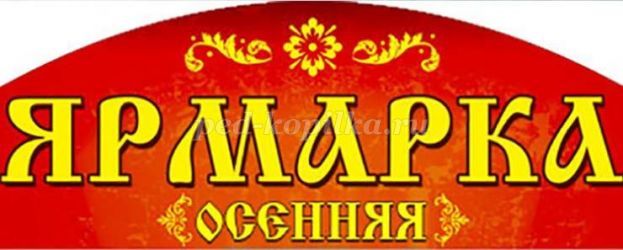 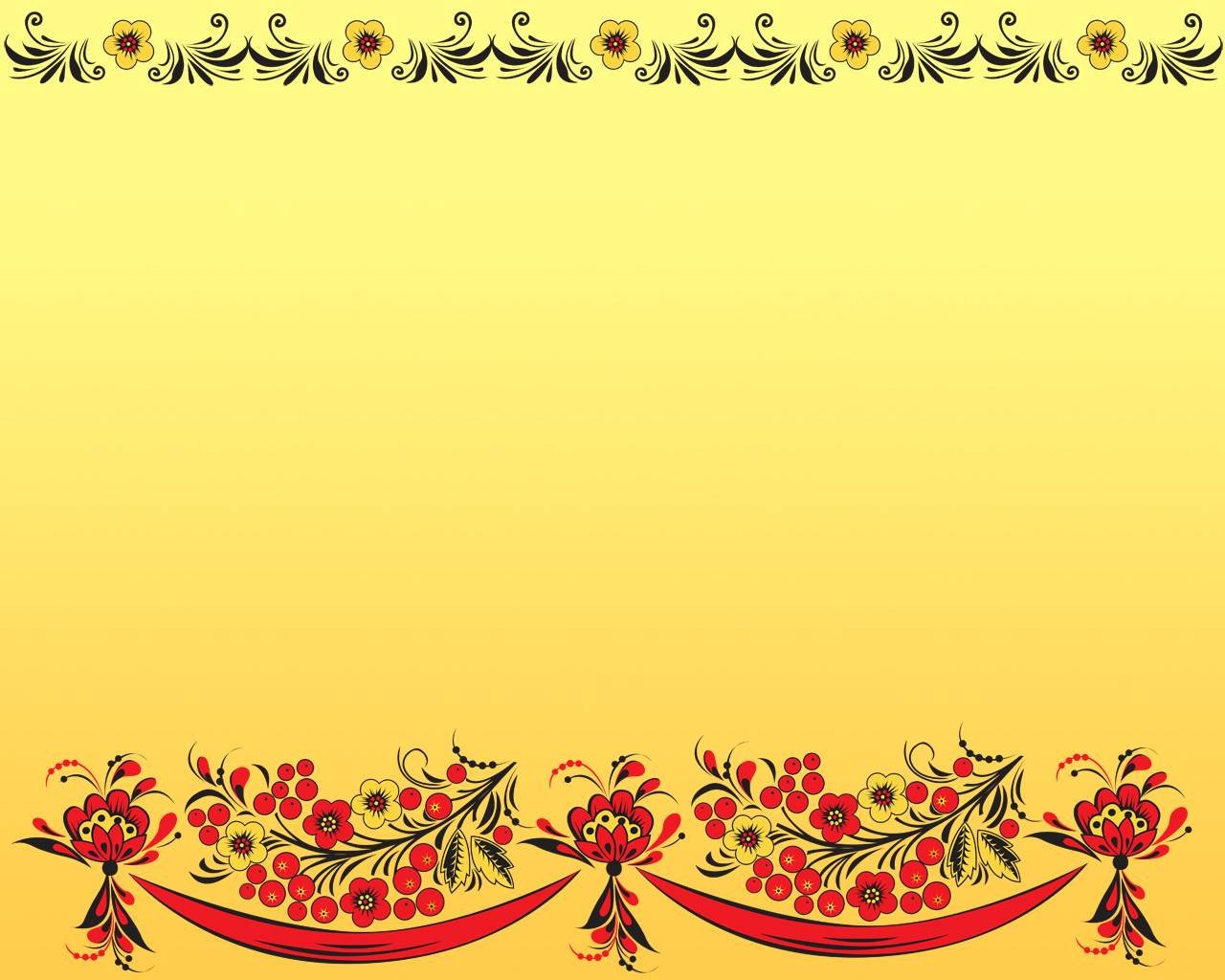 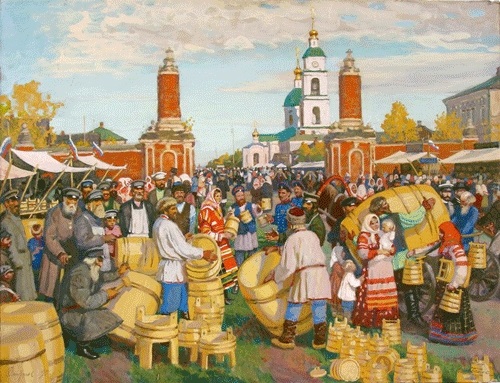 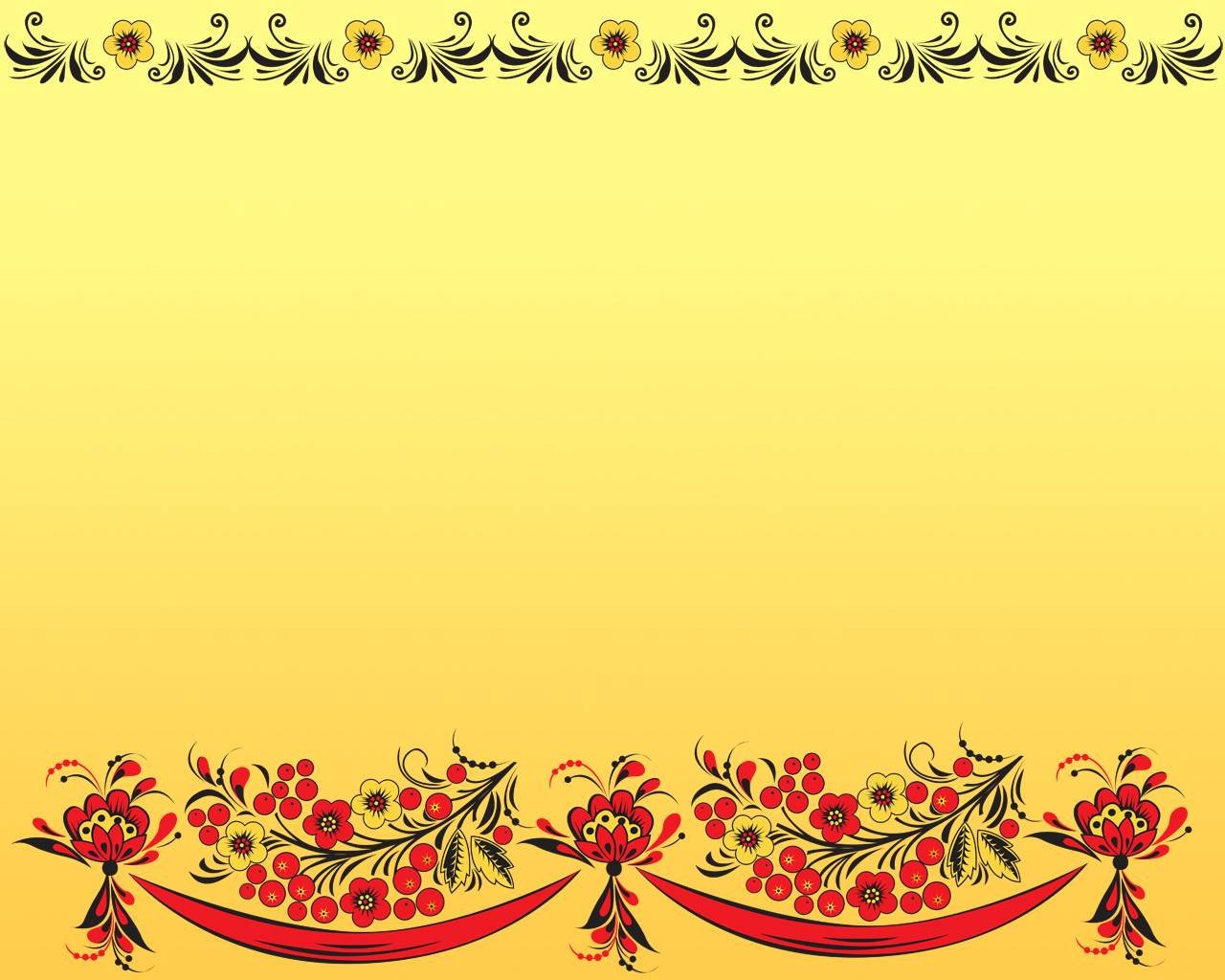 ВЕСЁЛЫЕ СКОМОРОХИ
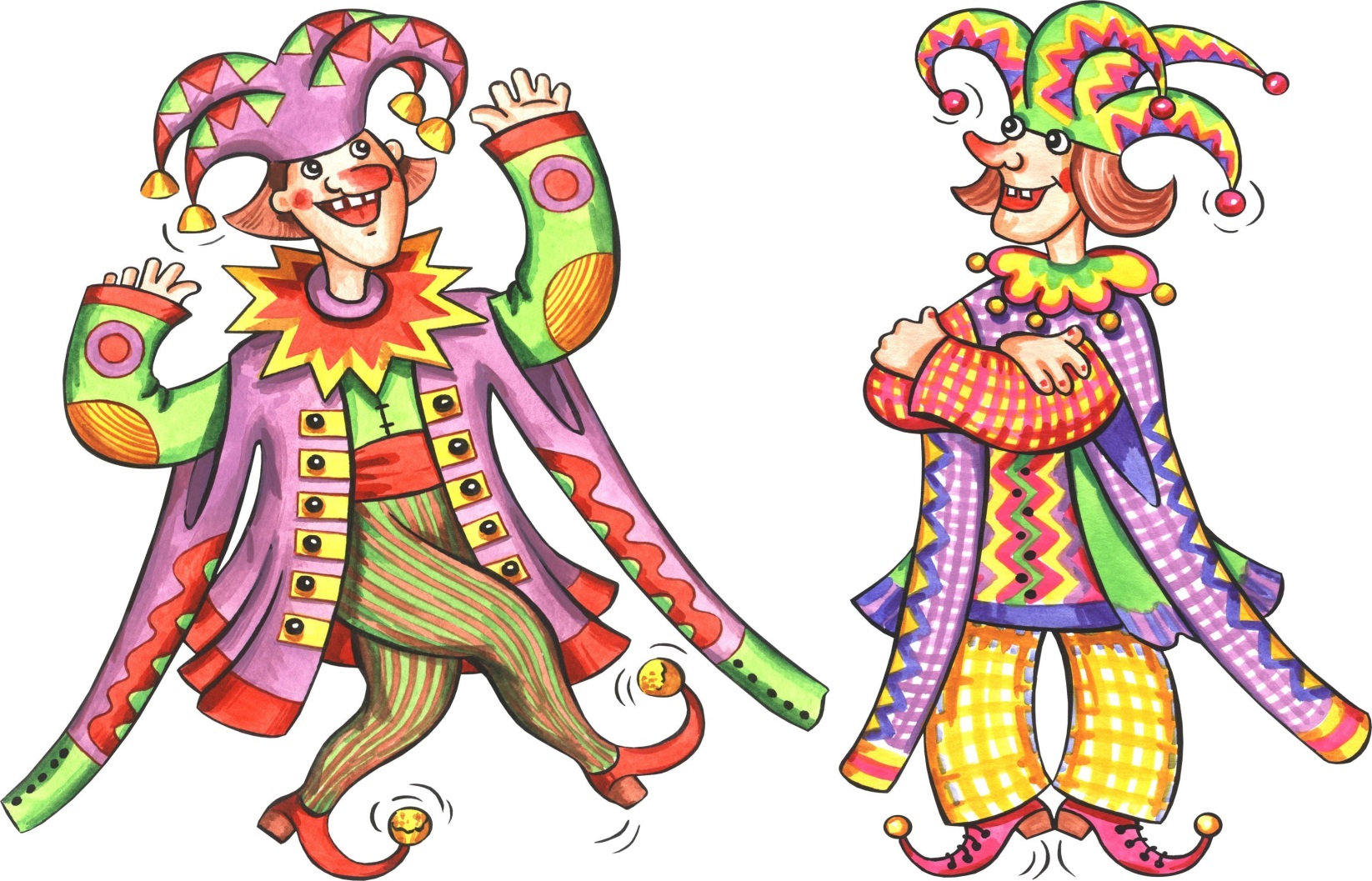 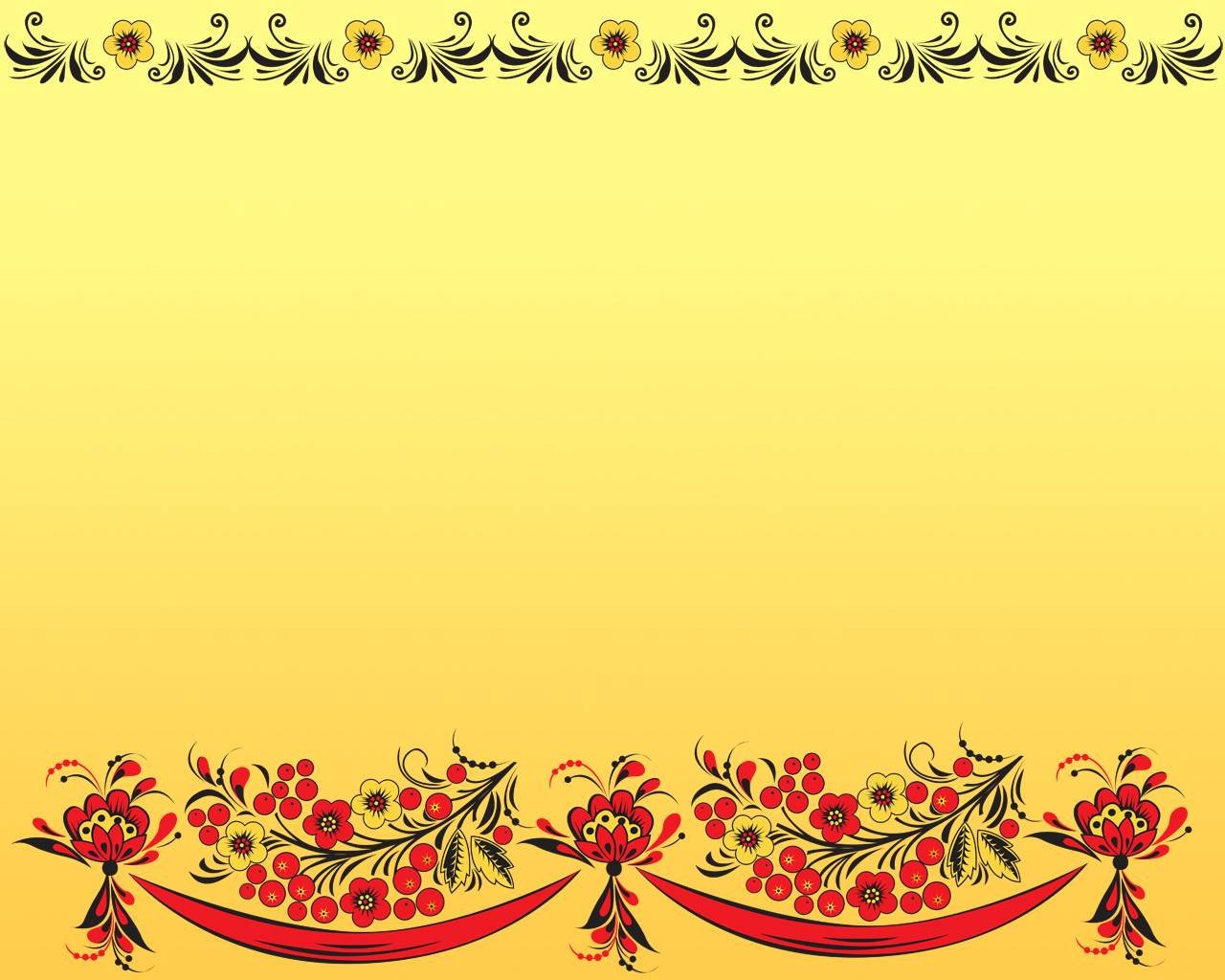 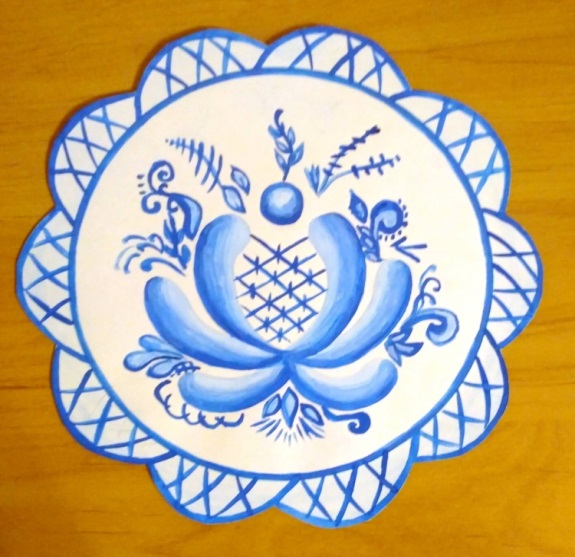 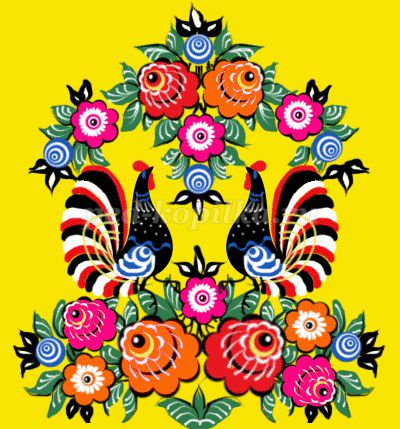 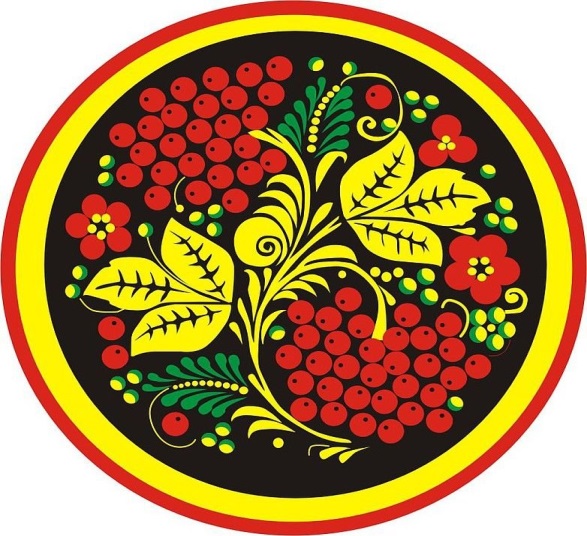 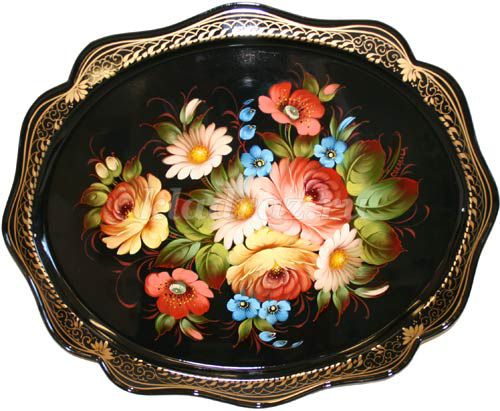 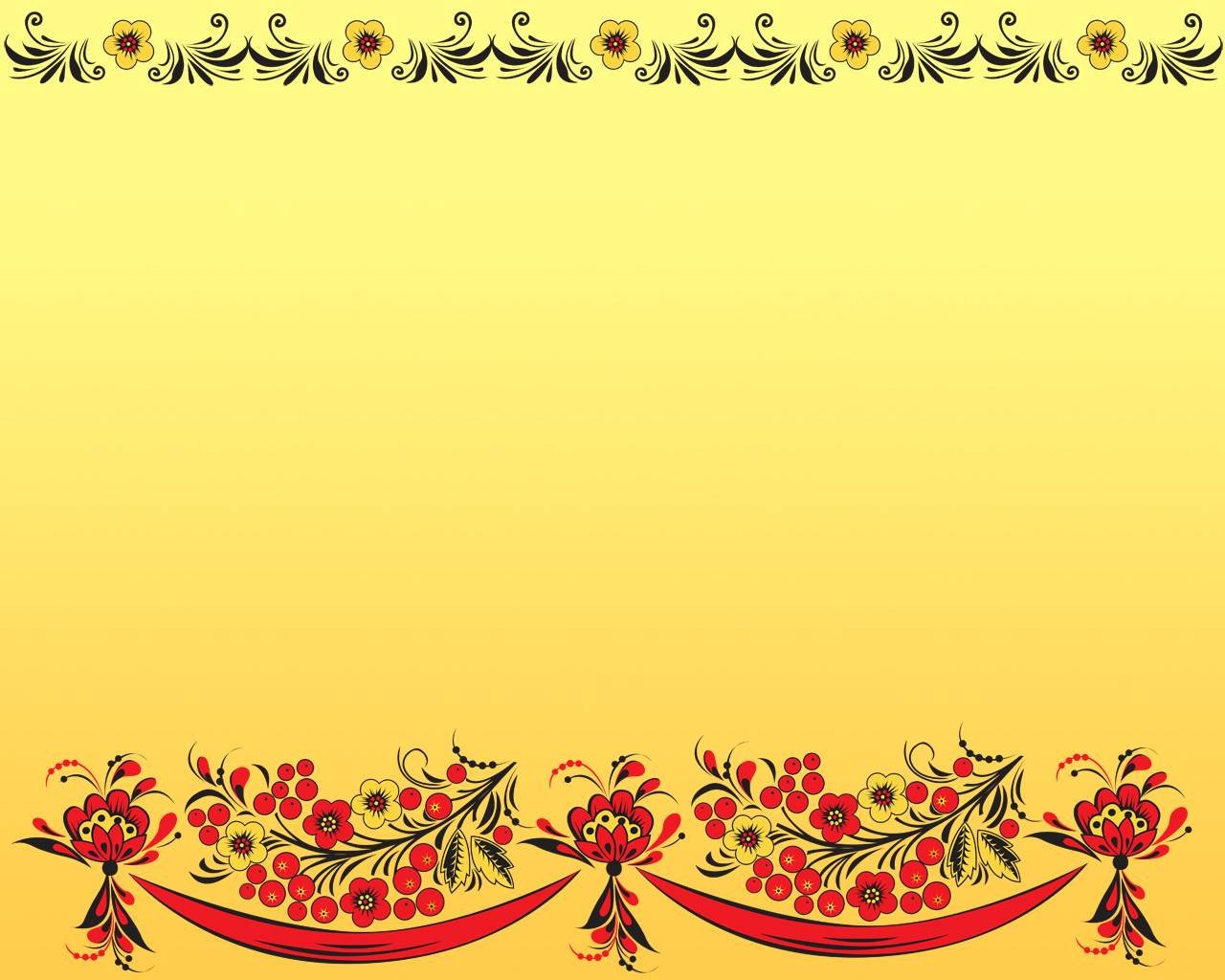 ФИЗКУЛЬТМИНУТКА
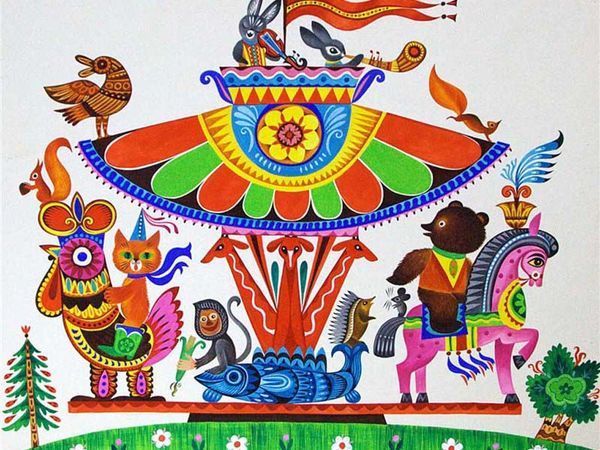 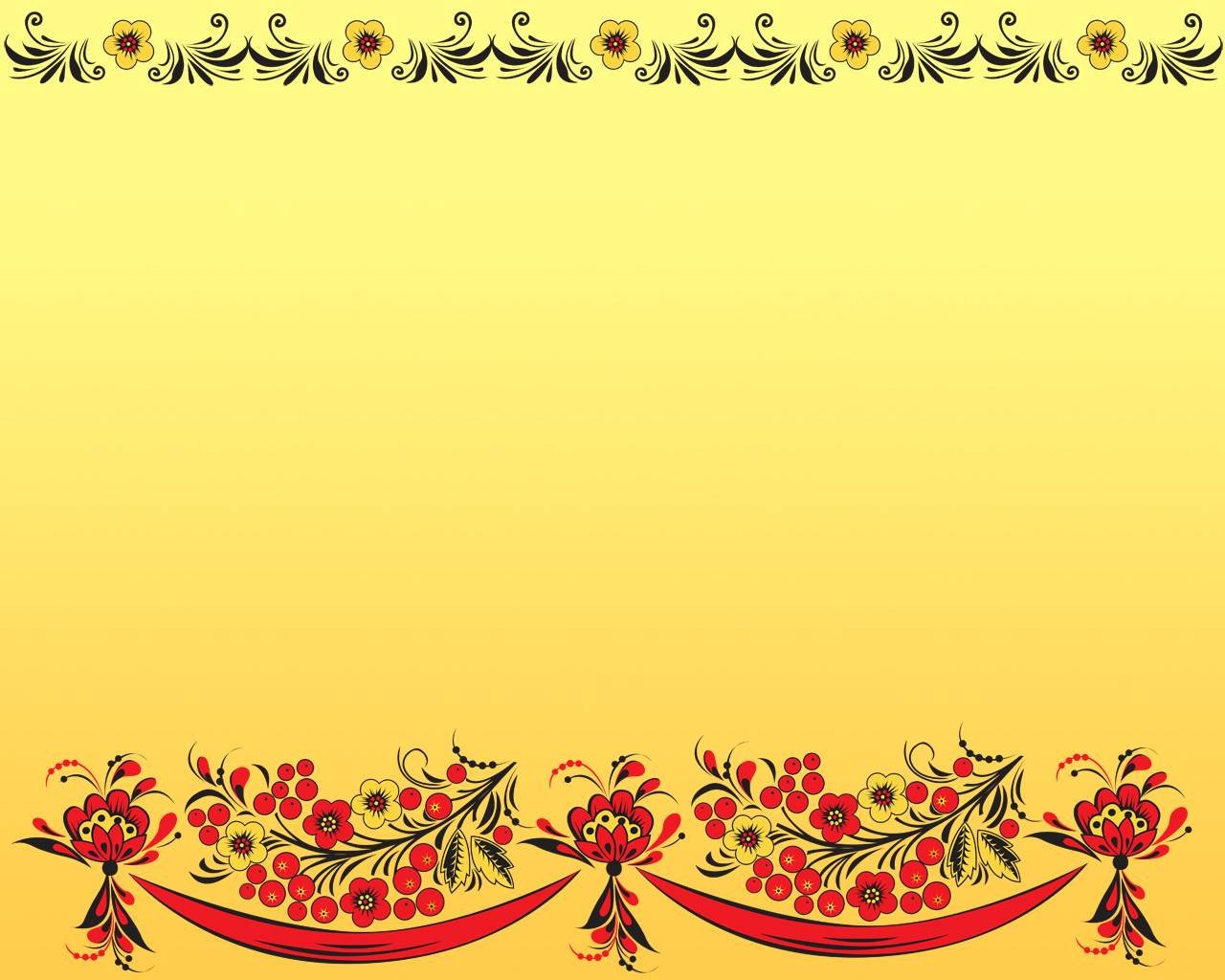 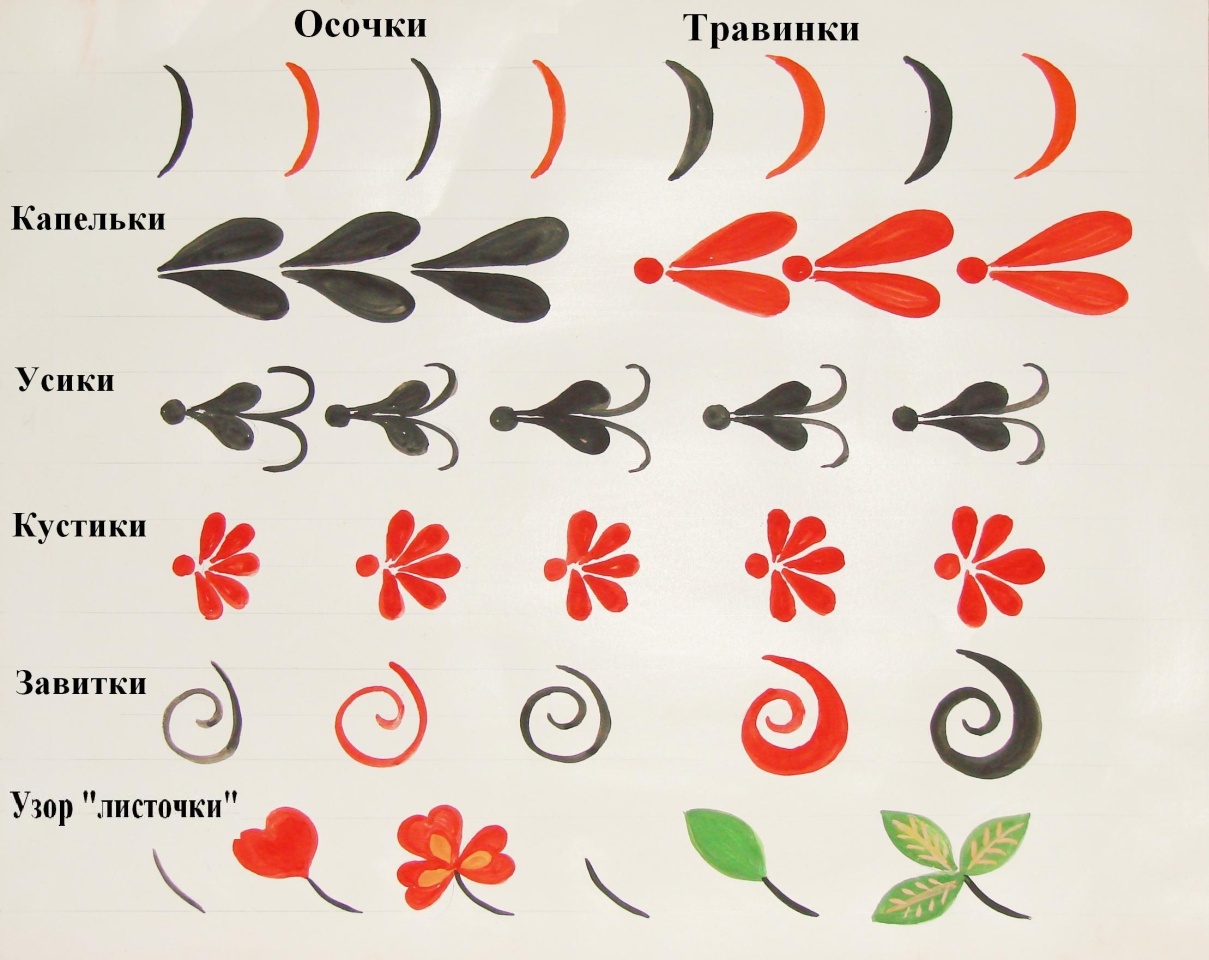 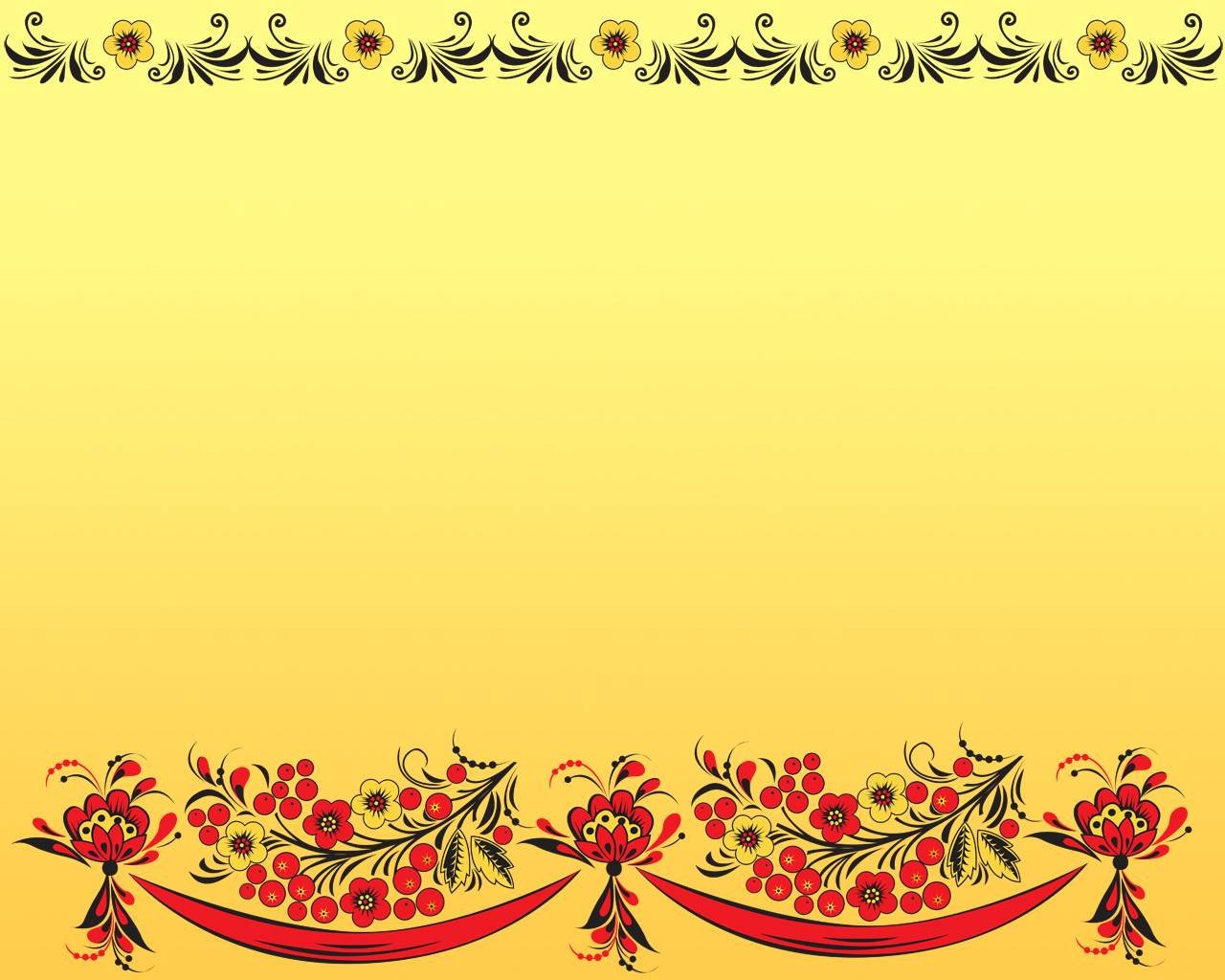 САМОСТОЯТЕЛЬНАЯ 
РАБОТА
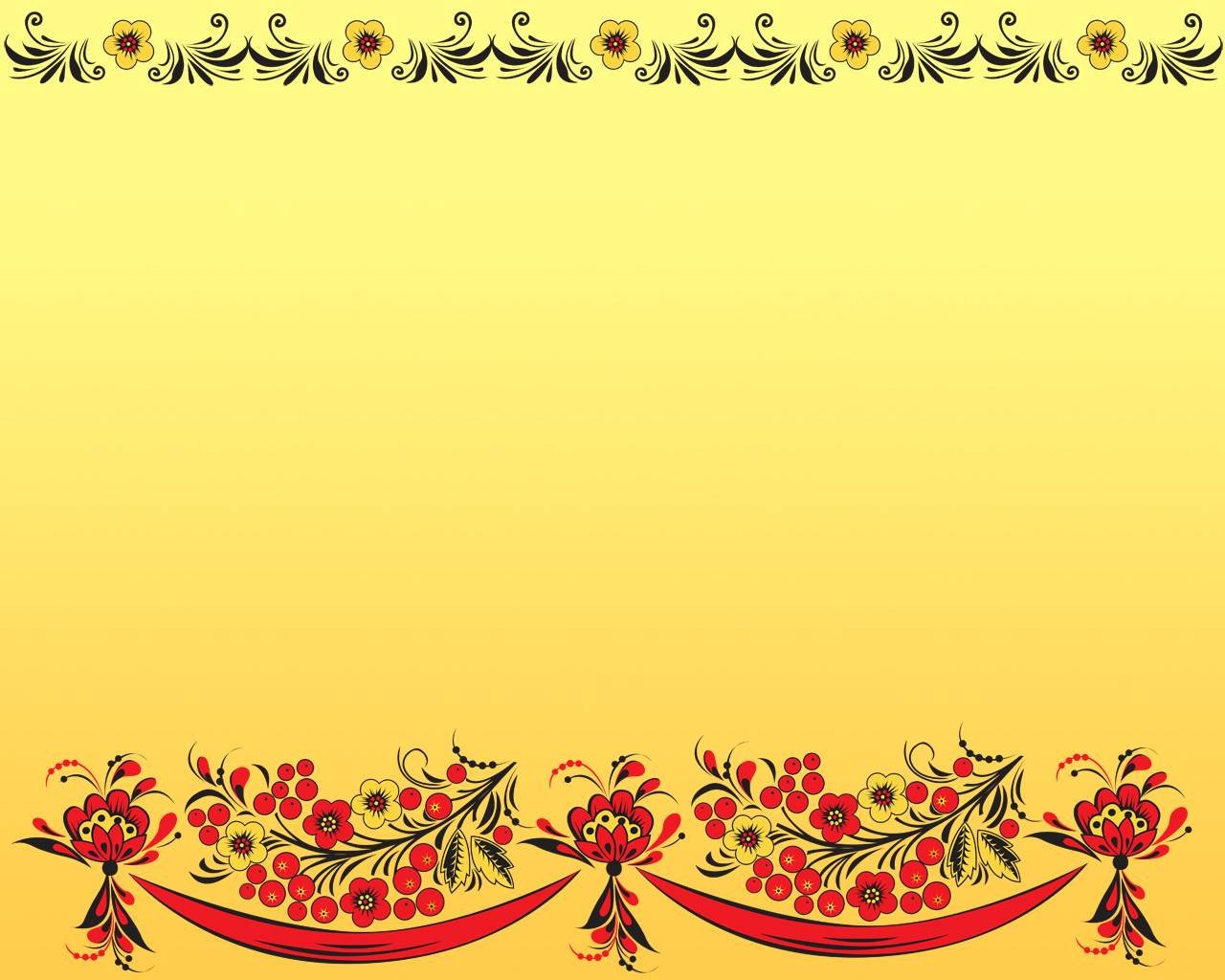 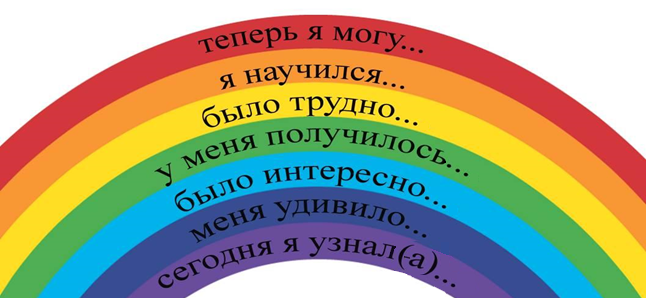